enseignement du  français et  transformation de la voie ProfessionnelleLETTRES-HISTOIRE-Géographie    janvier 2022                                                           Académie d’ Amiens
Le français en LP : 3 situations = 1 enseignement
Cours initial
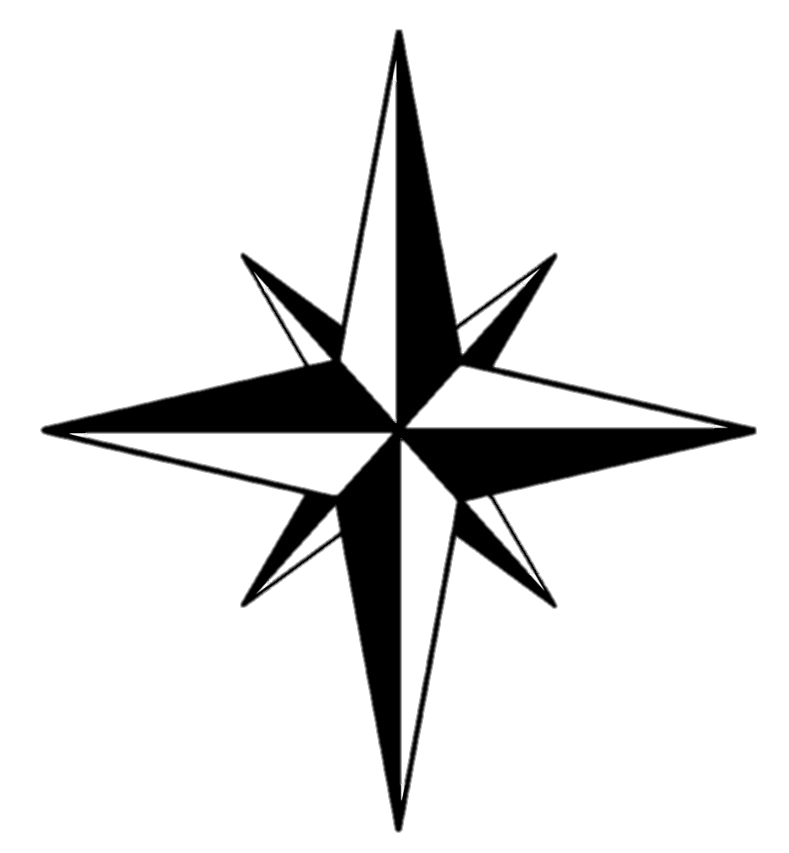 AP: Consolidation 
(test national
/académique)
Co-Intervention
Individualisation des parcours. Orientation. Modules poursuite d’ étude/vie active
[Speaker Notes: Les quatre axes  sont à travailler  en CAP/Bac Pro/ Brevet Professionnel/BTS en lien avec les objets d’ étude]
Le DNB PRO  : un guide des pratiques essentielles sur fond de socle commun de connaissances, de compétences et de culture cycles 3 et 4
Un travail sur un texte littéraire 50 pts*  1H40
* Grammaire et compétences linguistiques (20 pts)
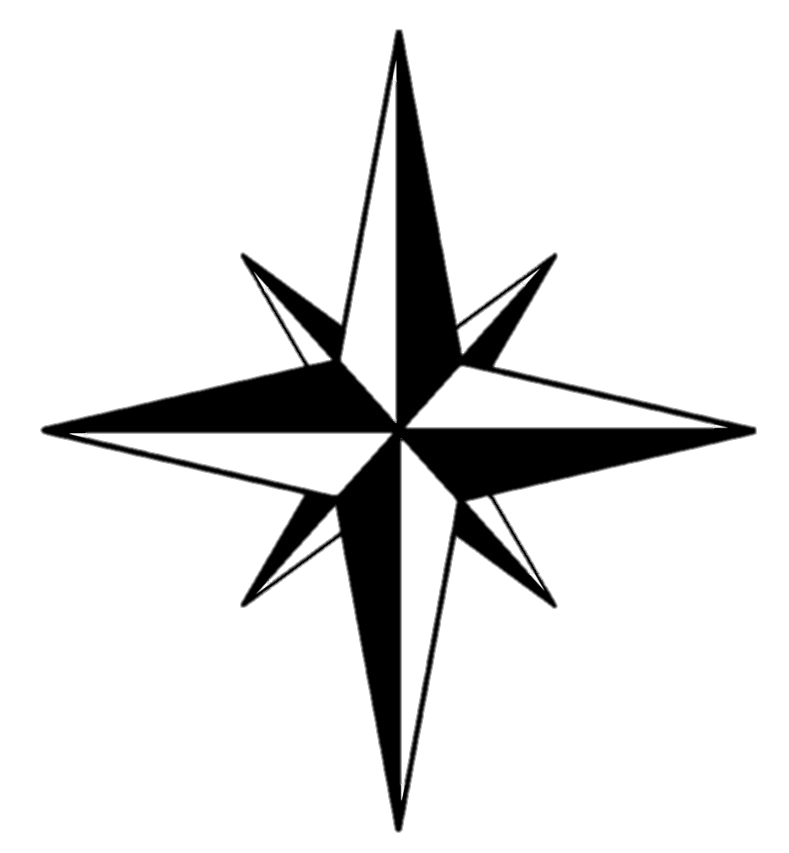 EXPRESSION  ECRITE
40 pts
(1H30)
ORTHOGRAPHE  10 pts
20 minutes
* Compréhension et compétences d’interprétation 30 pts
[Speaker Notes: Les quatre axes  sont à travailler  en CAP/Bac Pro/ Brevet Professionnel/BTS en lien avec les objets d’ étude]
Individualisation, cohérence du parcours élève
Continuité du collège (programme identique 3ème collège en français) 

                 Accompagnement Personnalisé : positionnement en français



Test national                   Test académique


CAP         Seconde               3ème Prépa Métiers

Consolidation :    ROLL – Dispositif  académique : Pentathlon orthographique en cohérence avec la co-intervention.
Rappel  : Avril 2022 , second test académique des 3Prépa Métiers.
Le programme en CAP (CAP1/2/3)
Les compétences sont travaillées à partir des objets d’étude du programme.
Les objets d’ étude sont étudiés de manière équilibrée sur l’ année.
Ordre au choix de l’enseignant.
L’ étude Dire, écrire, lire le métier s’ inscrit dans la perspective des OE.
1 Séquence 4 semaines mini, 6 semaines maxi.
Grilles horaires Français et TVP
[Speaker Notes: * Si ce choix est validé en conseil d’ administration]
Le programme en Bac pro
Les compétences sont travaillées à partir des objets d’étude  du programme.
Seconde et Première Les OE sont étudiés de manière équilibrée sur l’année.
Ordre au choix de l’enseignant.
L’étude Dire, écrire, lire le métier s’inscrit dans le perspective des objets d’étude.
1 Séquence 4 semaines mini, 6 semaines maxi.
3 situations d’enseignement pour 4compétences
Règle : Le choix du support ( texte littéraire/fonctionnel autres ...)
Le choix des compétences doit être  raisonné : acquis/besoin des élèves
Travail sur la langue  Grammaire /style /argumentation 
Indiquer pour chaque séance la ou les familles de compétences mobilisées :
maîtriser l’échange oral : écouter, réagir, s’exprimer dans diverses situations de communication ; 
maîtriser l’échange écrit : lire, analyser, écrire et adapter son expression écrite selon les situations et les destinataires ;
devenir un lecteur compétent et critique, adapter sa lecture à la diversité des textes ; 
confronter des connaissances et des expériences pour se construire.  EDUSCOL Français attendus fin de cycle 3EDUSCOL Français attendus fin de cycle 4EDUSCOL Français Cycle 4  repères annuels de progression
[Speaker Notes: Veiller à la cohérence entre l’ évaluation chiffrée et l’ évaluation rédigée]
Compétences et progressivité des apprentissages
Illustration  : Seconde Bac ProOE Dire et se faire entendre : La parole, le théâtre, l’éloquence Cours initial : lecture d’ une œuvre intégrale Molière, Le Bourgeois gentilhomme ,1670Séance 1 : maîtriser l’échange écrit : lire, analyser, écrire et adapter son expression écrite selon les situations et les destinataires ;Sous compétence : entrer dans l’ échange écrit. Ex: passer d’un discours à un récit
Illustration  : Seconde Bac ProOE Dire et se faire entendre : La parole, le théâtre, l’éloquence ConsolidationSupport Molière, Le Bourgeois gentilhomme, 1670Séance Compétence : maîtriser  la langue Sous compétence : Connaitre les aspects fondamentaux du fonctionnement syntaxique.
Monsieur Jourdain  Apprenez-moi l'orthographe (...)
     Molière ,Le Bourgeois gentilhomme (1670)
     
   Tests de rentrée:  mise en perspective des besoins de la  classe , de l’   élève. 
    Roll  ACT à construire ex: Acte II  (vos propositions sont les bienvenues)
Programme Lettres seconde Bac Pro   Molière ,Le Bourgeois gentilhomme Acte II scène vObjet d’étude : Dire et se faire entendre : La parole, le théâtre, l’éloquenceCo- Intervention Dire écrire lire le métier  cf Annexe Compétence : maîtriser l’échange oral : écouter, réagir, s’exprimer dans diverses situations de communication ;Sous compétence : entrer dans l’ échange oral. - s’exprimer en adaptant son discoursen fonction de l’auditoire- Parler brièvement en continu avecétayage- Percevoir et exploiter les ressourcesexpressives et créatives de la parole Le texte littéraire au service de la pratique professionnelle
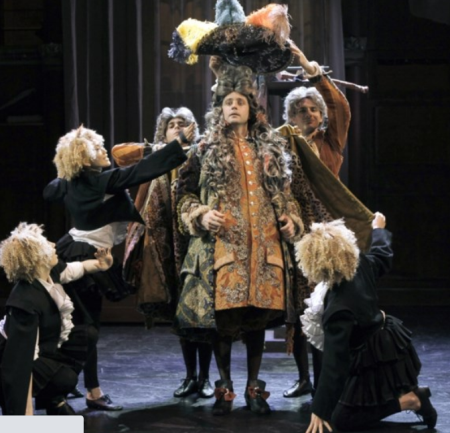 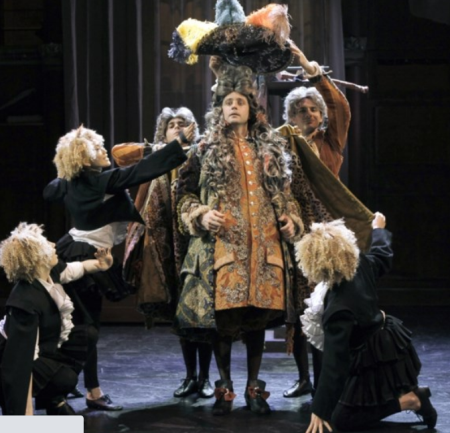 Compétences communes aux référentiels PRO ex: classe de seconde
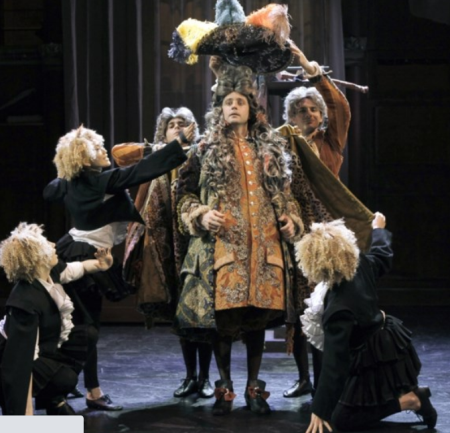 Illustration séance co-intervention
Co-intervention : points d’ équilibre
Module poursuite d’ études (cf. pièce jointe)
Lettres-Histoire-Géographie-Dominante Lettres Académie d’ Amiens - janvier 2022